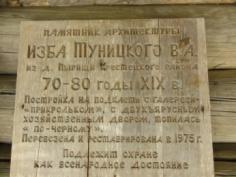 Государственное бюджетное дошкольное образовательное учреждение детский сад № 135 комбинированного вида 
Выборгского  района Санкт-Петербурга
ПРЕЗЕНТАЦИЯ К ЗАНЯТИЮ«Путешествие в прошлое России»
Составитель: воспитатель  детского сада Иванова Татьяна Александровна 3.11.2012 года.
Тема занятия: «Путешествие в прошлое России»
Цель:  познакомить детей с тем как жили люди на Руси.
Задачи: 1) формировать представление об облике русской деревни;
2) дать представление о том как выглядела изба крестьян, познакомить с внутренним убранством избы, её хозяйственной частью;
3) Развивать диалогическую речь детей, умение задавать вопросы, отвечать полным и кратким ответом, грамматически правильно строить предложения;
4) Обеспечить историческую преемственность поколений, воспитывать бережное отношение к культурному и историческому прошлому России.
Русская деревня
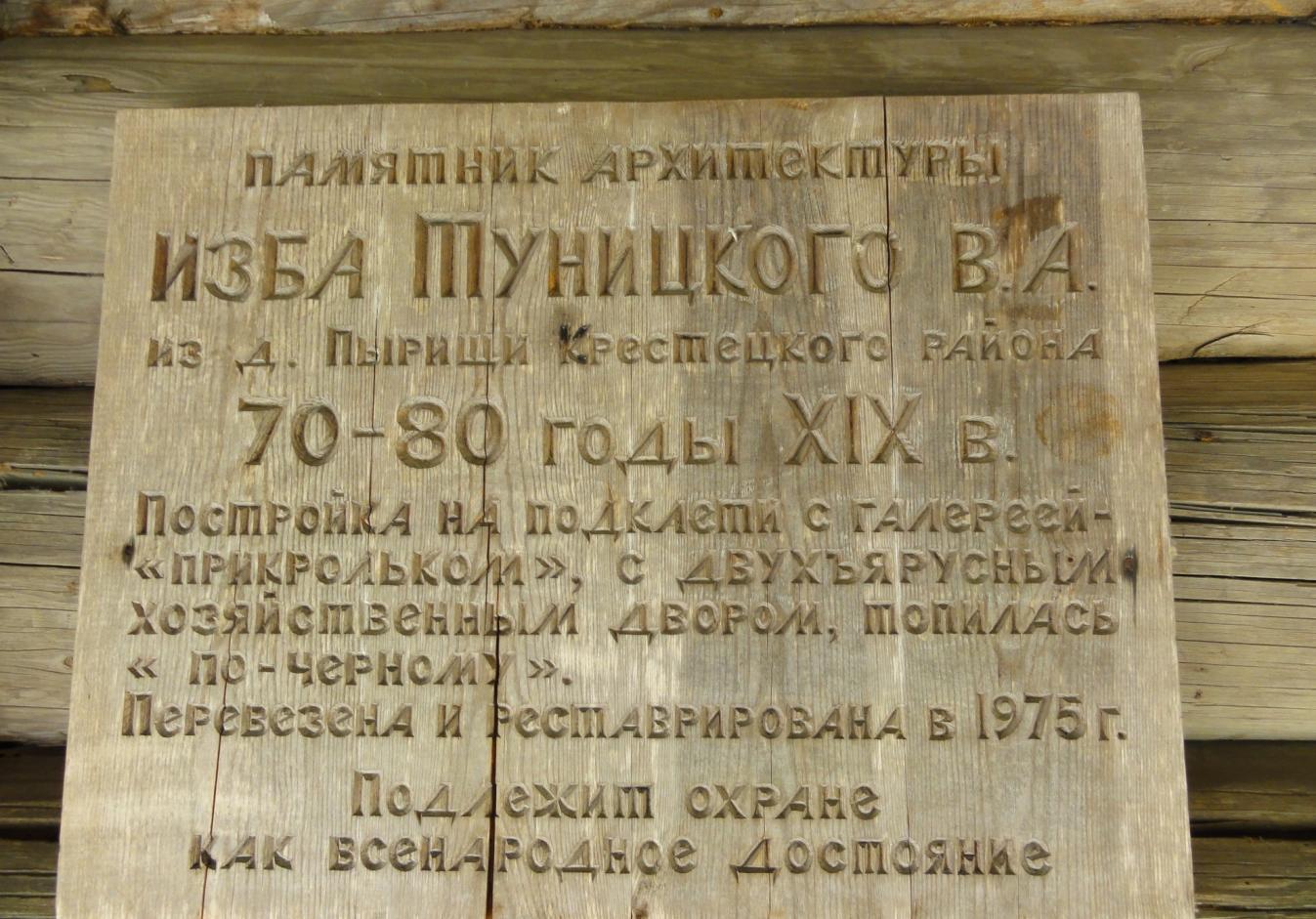 В таких избах жили наши предки – новгородские крестьяне.
Театр начинается с вешалки, а крестьянская изба с сеней
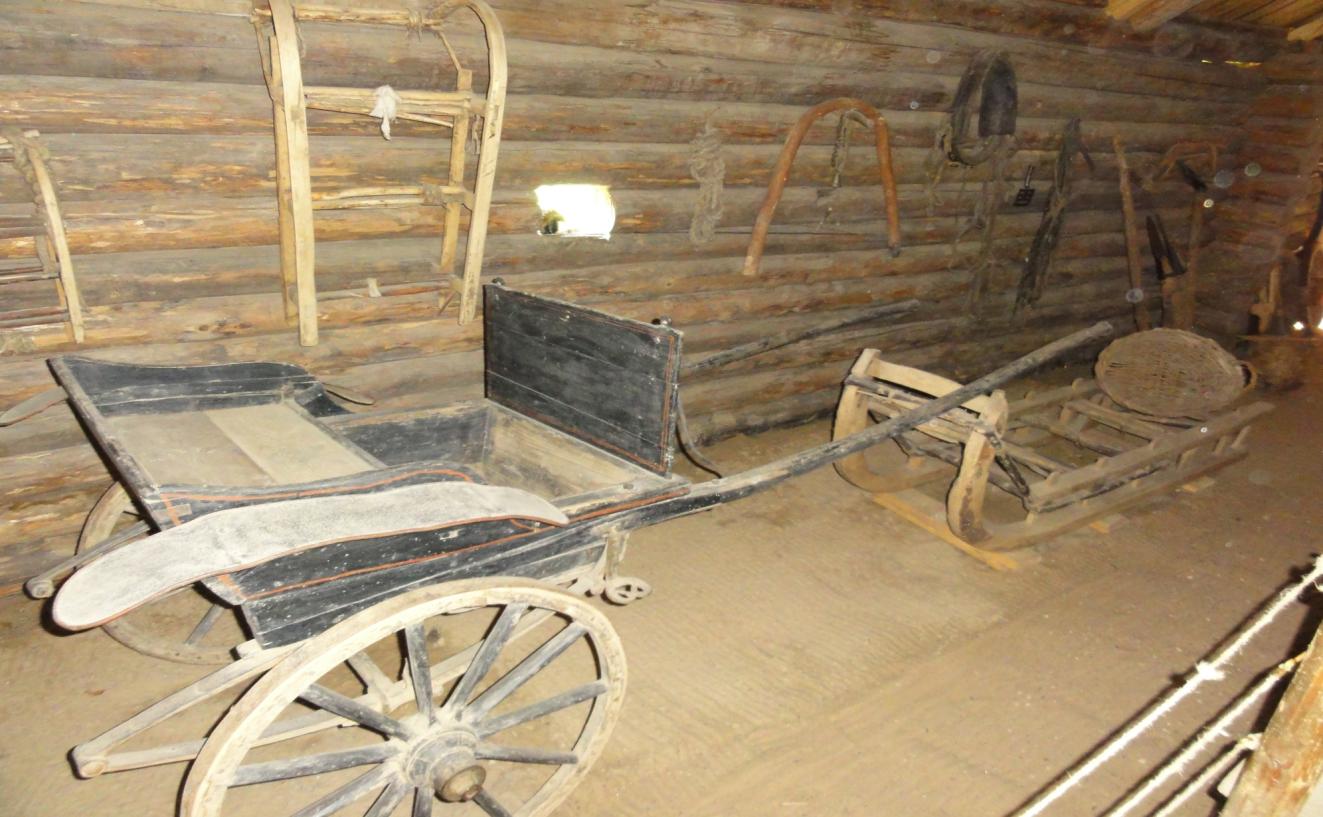 Парадный въезд с конюшни. В ней крестьяне держали лошадь, бричку, сани, телегу и  другие принадлежности необходимые в крестьянском хозяйстве.
Сеновал. Под крышей дома крестьяне хранилисено для скота.
В избе была одна большая комната,называли её горница. Здесь вы видите празднично украшенную горницу.
Хлеб и всю еду для людей и всякой живности готовили в печи. Печь обогревала весь дом. На ней также спали.
Рядом с печью находится бабий кут – где женщины готовят пищу и хранят домашнюю утварь.
Спали люди в доме кроме печи на лавках и на полатях.
В долгие зимние вечера женщины ткали холсты на ткацком станке, пряли пряжу на прялке и занимались другими домашними делами.
Работали тёмными вечерами в избе при свете лучины
В каждой деревне была кузница где работали мужчины (кузнецы).
В кузнице есть печь которая  называется «горн»,  наковальняи все необходимые инструменты кузнеца: молот, разные молотки, щипцы, напильники и многое  другое  для  работы.
По выходным и праздничным дням крестьяне посещали церковь